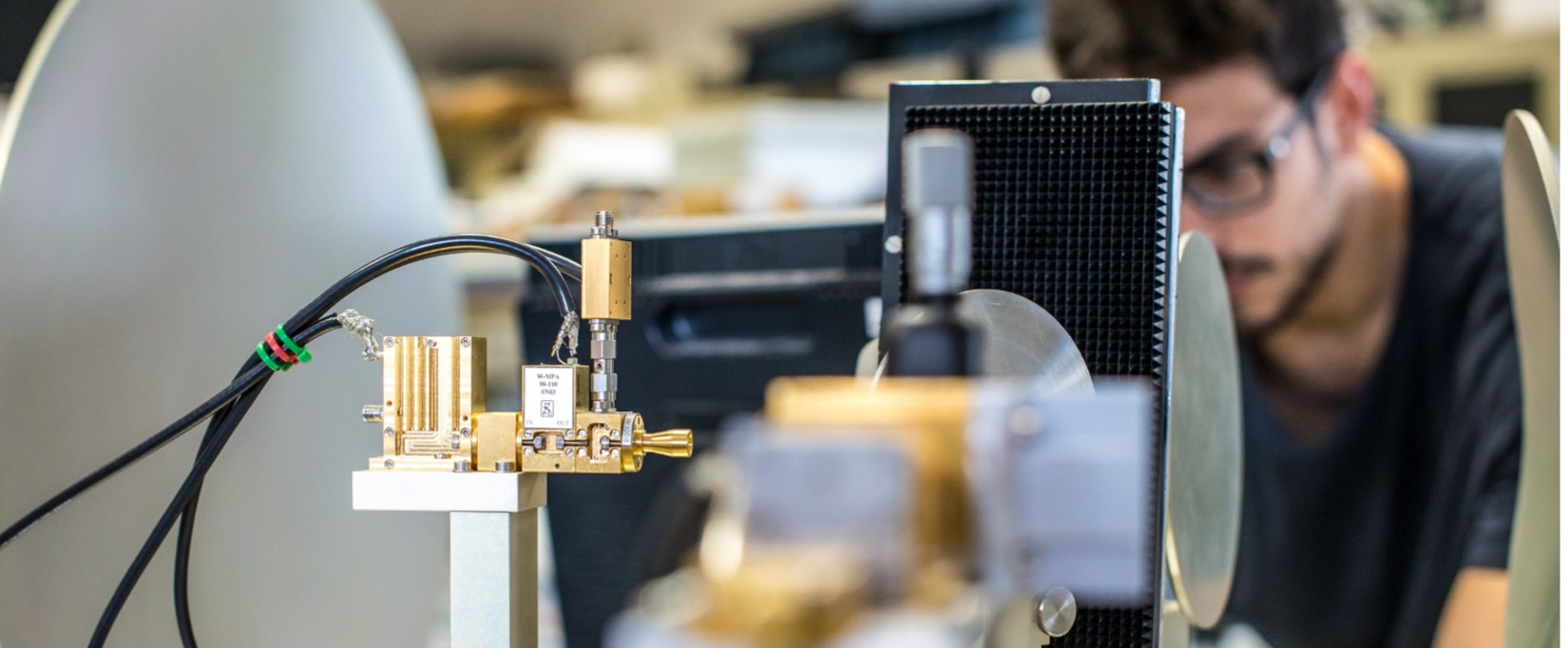 Information Processing and Telecommunications Center
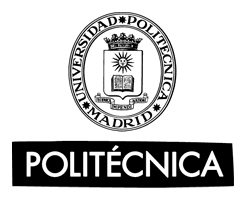 Madrid, 2019
iptc
Who We Are
ICT at Universidad Politécnica de Madrid
The Information Processing and Telecommunications Center is a research initiative in the Universidad Politécnica de Madrid (Spain) that brings together the expertise, background and strategy for the future of a cluster of competitive research groups specialized in the fields of Electronics, Communications, Networks, Computing and Software.
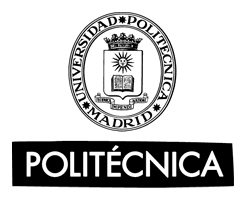 iptc
http://www.upm.es
http://www.iptc.upm.es
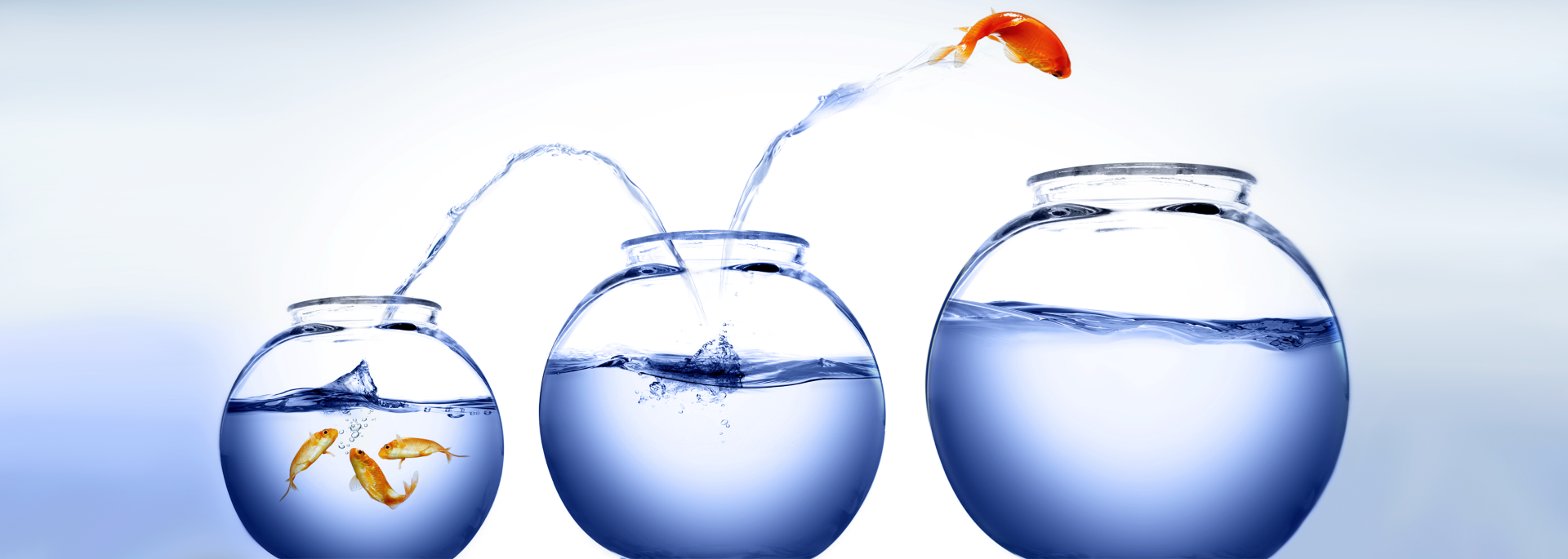 Disruption
Multidisciplinarity
Technologies for the future
Short & long-term challenges
Multidisciplinar expertise
What We Do
Applied research on ICT, innovative engineering solutions, education and training
Society and industry needs
Health and 
wellbeing support
Mobility and
 transport
Data engineering &
digital transformation
Future Telecom
Connected
 Industry
Remote sensing 
and space
Smart cities
Interaction and 
interfaces
Strategic 
areas
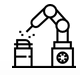 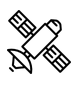 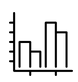 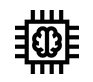 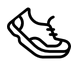 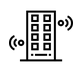 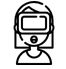 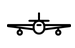 Electronics and systems
Radio and wireless
Multimedia content technologies
Networks and applications
Secure Society and Cybersecurity
Software & Data Science
Core technologies
IPTC in facts and figures
2018
3.
2.
1.
70 industry projects
107 competitive research projects
|161 Ph.D. researchers
Solving the needs of industry partners and contributing to value creation and innovation.
In national and international R&D and innovation competitive programmes.
Bringing expertise in different areas of knowledge on ICT.
6.
5.
4.
13 doctoral thesis
6 patents and SW registries
283 journal and conference papers
Doctoral works on hot topics and activities.
Applied research outcomes ready to be exploited in products and services.
High quality research outcomes challenging and advancing the state-of-the-art.
Future Telecoms
Signals, media, networks and security
Signals & Media
Core technologies
Next generation media and internet
Hardware systems design
Infrastructure for the I.o.T.
Next generation media
Advanced media
5G
SW defined networking
Signal, image and video processing and understanding
Broadcast and multimedia
Cybersecurity, digital identity, privacy
Key areas are advanced electronics and circuit design (up to millimeter waves), 5G core technologies, advanced array and data processing, next generation media and next generation internet, including prominently the internet of things.
Social networks and the full chain of issues and aspects in Cybersecurity are also areas of activity in the Center.
Data Engineering & Digital Transformation
Target sector orientation, data exploitation, advanced modelling
Target sector
Telecommunication technologies
Data engineering
Retail
Industry
Cloud technologies
Business intelligence
Agro-food
Health
Data exploit. and deep learning
Computer and communications
Telecom.
Finance
Large scale platforms
Modelling, simulation and advanced visualization
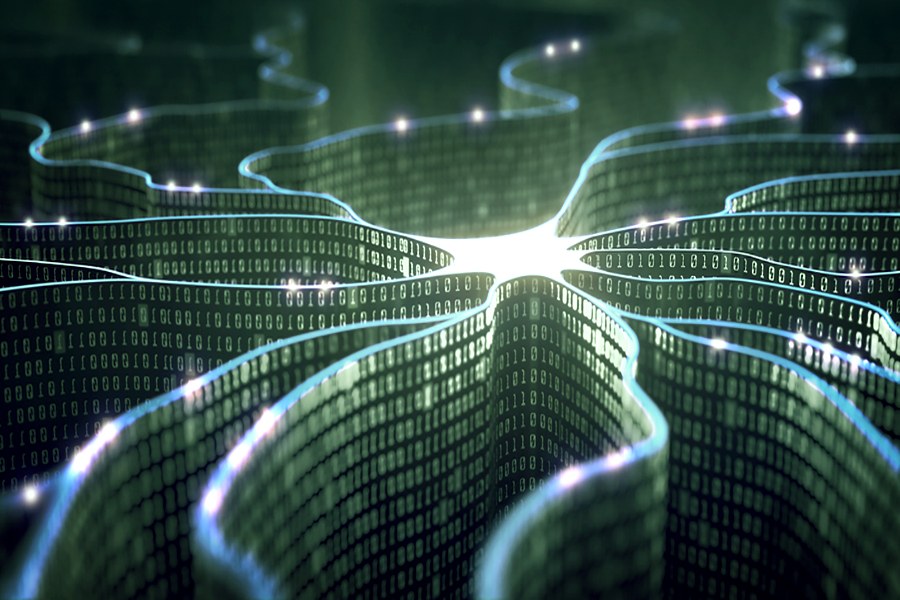 Focused on digital transformation of several niche sectors. Big Data techniques and technologies, Business Intelligence tools, Very Advanced Simulation and Visualization, Artificial Intelligence, Large-Scale Platform Design and Cloud technologies
Connected Industry
Data-driven, cognitive computation, Big Data, IoT
Smart industry
IoT & Data analytics
Computing & communications
Data-driven industry
Predictive maintenance
Cloud and virtualization infrastr.
Robotics
Big data, advanced analytics
Internet services
Machine Learning. Cognitive computation
IoT: retail, transport, environment
Agile & lean SW development
Aligned with the objectives of the EC initiative of Digitising European Industry (the manufacturing sector in the EU accounts for 2 million enterprises and 60% of productivity growth). Outstanding activity in the core technologies to advance the concept of Smart Industry, including world-class research in IoT and data analytics.
Smart Cities
Spaces, resources, citizens
Smart spaces
Technologies
City services management
Mobility and personalization
Intelligent Transport
Internet of Things
Resources management
Data-driven Management
Personal and social experiences
Citizen-oriented services
Mobile
Contextual information systems
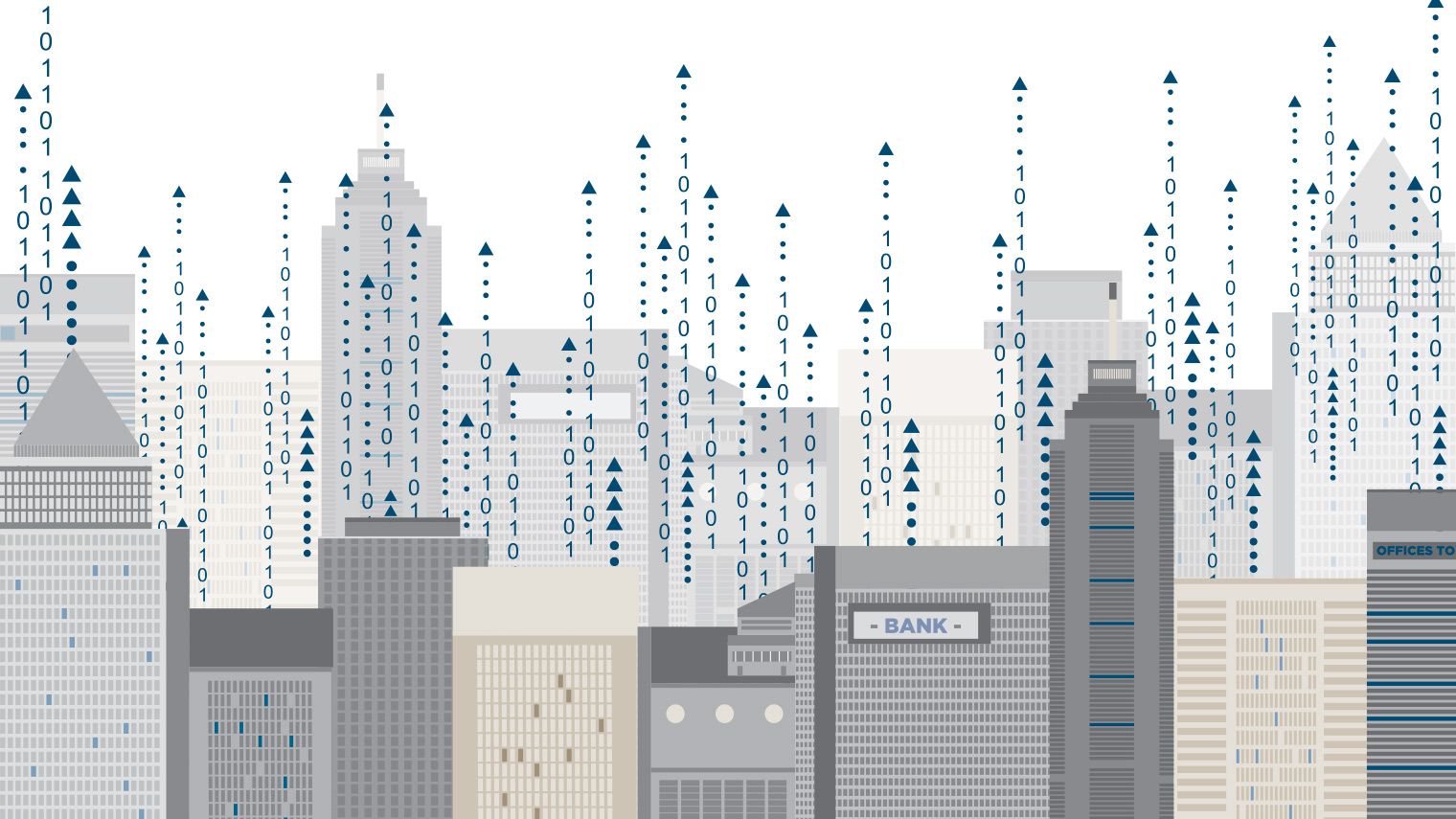 The Smart City concept, in the IPTC view, includes not only the technologies to make the city services management more efficient and sustainable, but also those that allow to provide its citizens and visitors more and richer personal and social experiences. Thus the Smart City concept extends itself into the Smart Spaces, including specific indoor, public and private, leisure and work spaces.
Interaction and Interfaces
Augmented, virtual, natural and smart
Smart spaces technologies
Applications
Augmented, virtual and natural interfaces
Biometrics
Augmented and natural interaction
Industries
Advanced graphics and visualization
Leasure and learning
Localization
Context interpretation
Training and rehabilitation
3D and holographics
Augmented, Virtual and Natural Interfaces are the key focus of a part of the IPTC. Combined with other smart spaces concepts, one of the basic challenges is to provide enriched experiences to the user. Application fields range from accessibility to leisure and from design to rehabilitation.
Mobility and Transport
Air, surface, multimodal
Air transport
Surface transport
ICT for transport and mobility
Air traffic control and management
Communications Systems
Smart and connected car
Infrastructure design
Ship monitoring and surveillance
RPAS and UAV
Airport ecosystem
Multimodality
Accurate positioning and guidance
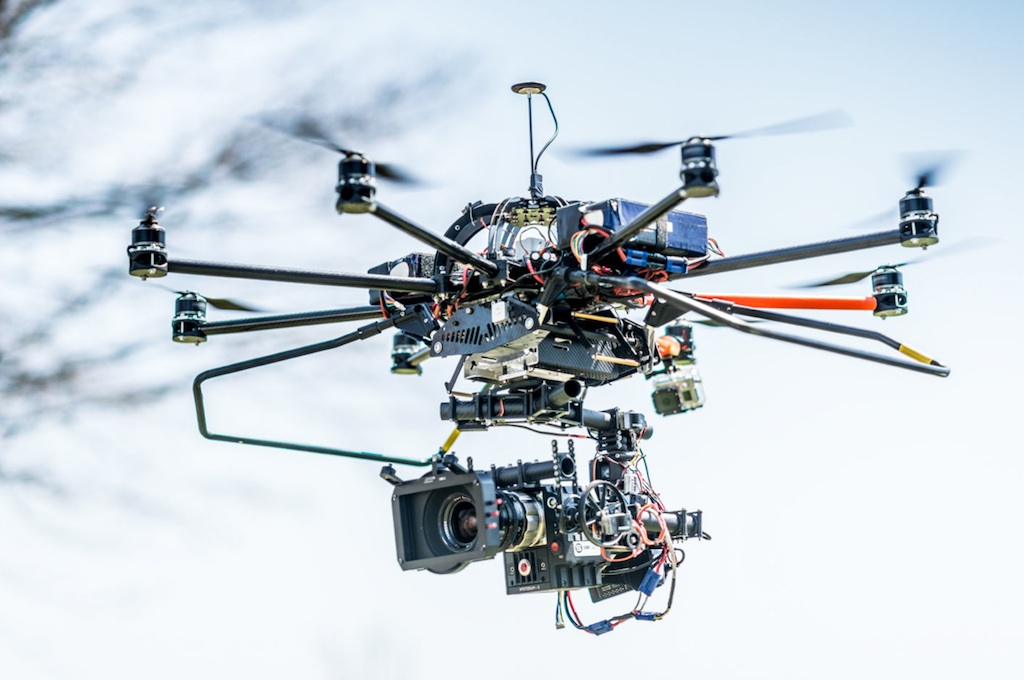 ICT for improved, efficient and friendly transport are one of the privileged fields of work in the IPTC. The area includes the development of techniques for all means of transport and for multimodality management. Emphasis is in communications systems and infrastructure design, and in accurate positioning, planning and guidance.
Defense, Remote Sensing & Space
Devices, algorithms, systems and applications
Algorithms
Applications
Devices and systems
Special-purpose circuits and antennas
Detection and enhancement
Defense
Radars
RPAS & UAV based
Image and reconstruction
Infrared, ultrasound and
multispectral technologies
Location and tracking
Satellite communications and earth observation
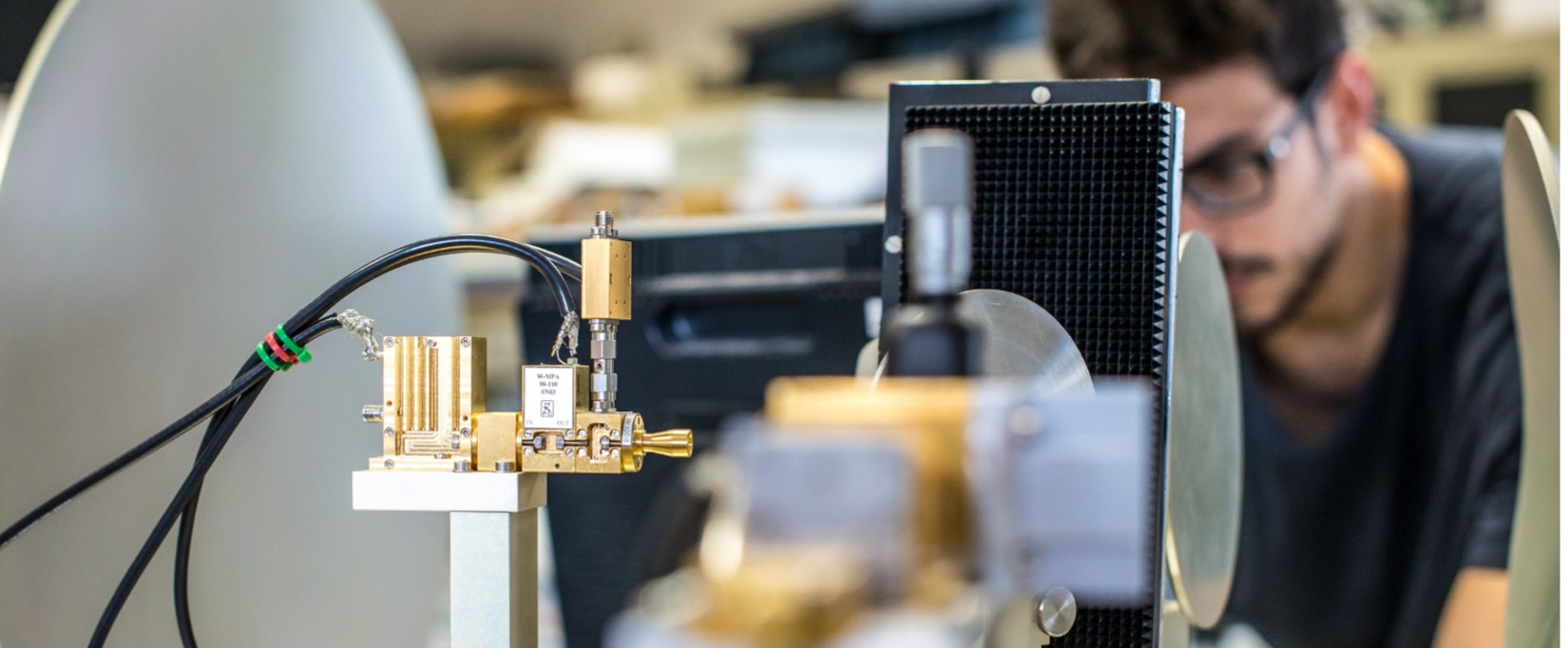 Research at the device-level, such as special-purpose circuits and antennas, algorithm-level, including signal processing and detection and enhancement, and complete working systems, based on multispectral, infrared, ultrasound and radar technologies.
Consulting and other support services
Public organizations, SMEs and large companies
TECH CONSULTING & STRATEGIC PARTNERSHIPS

Technology watch services 

Consultancy for specific technological challenges (e.g. digital transformation)

Cooperative projects focused on medium and short term innovation actions
TECHNOLOGY TRANSFER AND TRAINING

Specialized sessions and seminars on targeted technologies

Made-to-measure training pills and courses

Technology transfer and licensing
DIGITAL TRANSFORMATION

Diagnosis and definition of technology needs and strategy


Tailored R&D to extend existing products and services to the digital world

Workflow analysis and process improvement for organizational change
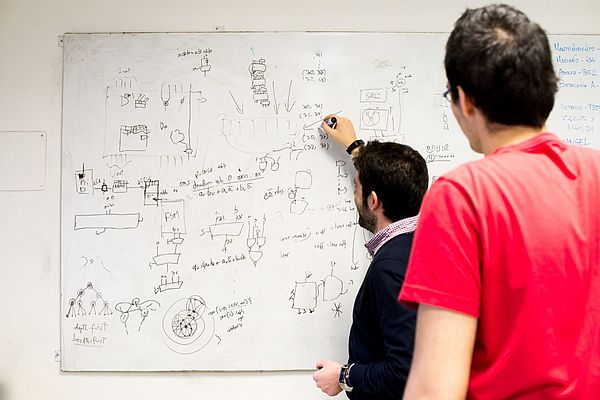 Education
Continuous education for companies and public and private institutions
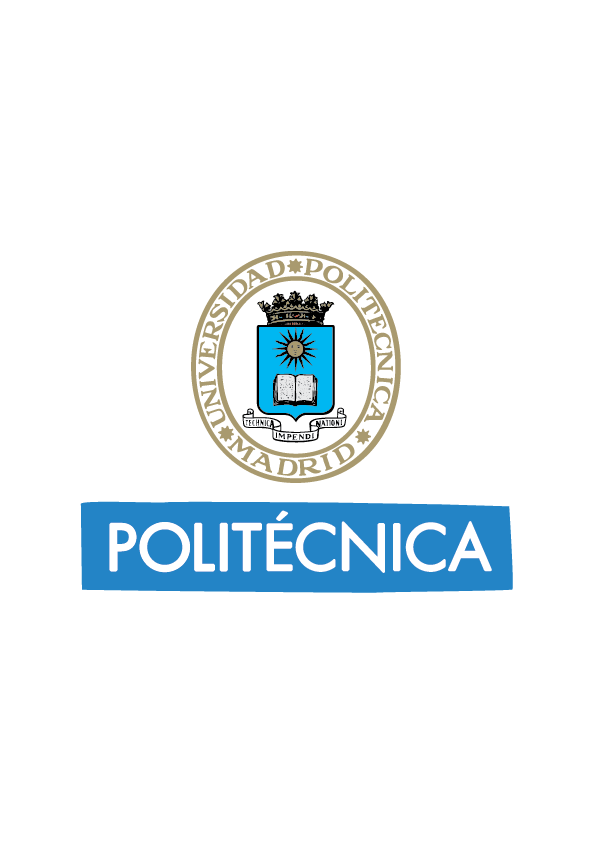 Graduate and master programmes
Doctoral programmes
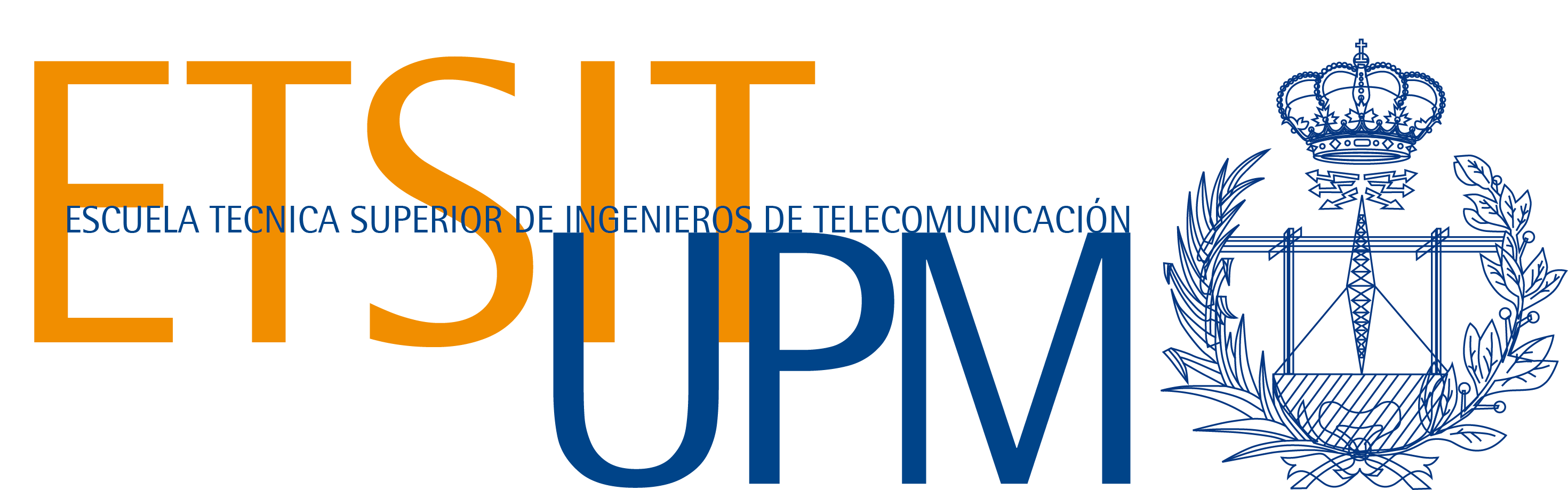 Made-to-measure training
IPTC offers or collaborates in the delivery of scientific and technology oriented ad-hoc courses and academic degrees in the fields of its activity (e.g. smart cities, cybersecurity, big data, radar and defense, etc.). 

The Center may help to define and diagnose continuous education needs, organize sessions and conferences, provide access to experts in specific technology fields, etc.
Facilities and infrastructures
Enabling research, prototyping, user testing
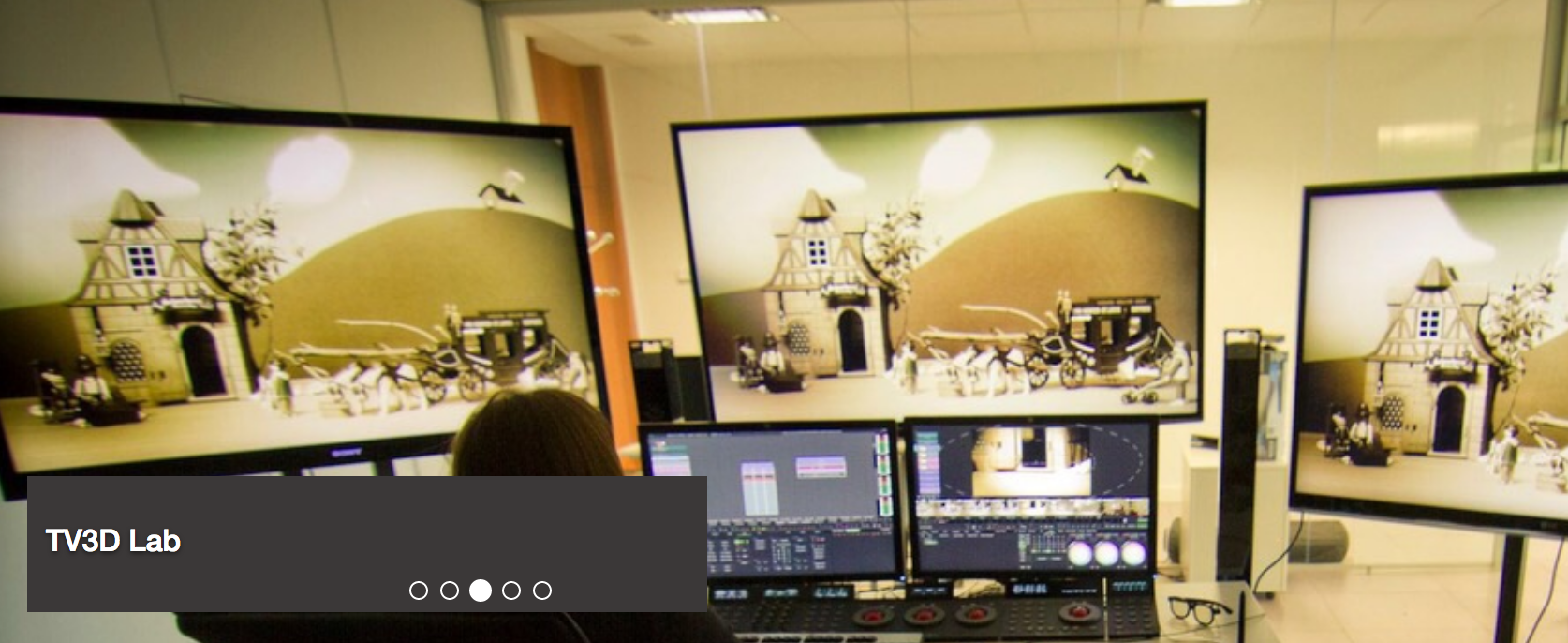 Living Labs
Multimedia technologies Labs
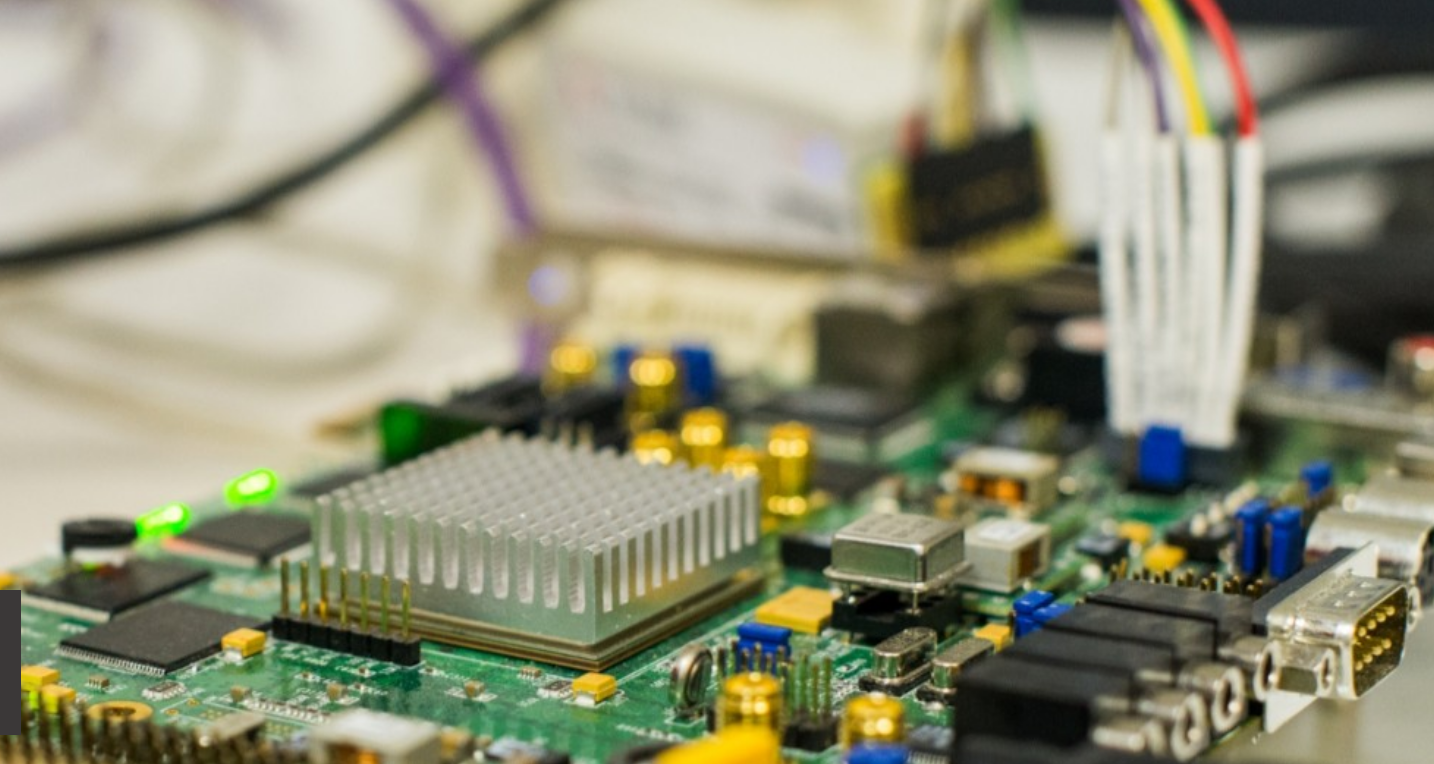 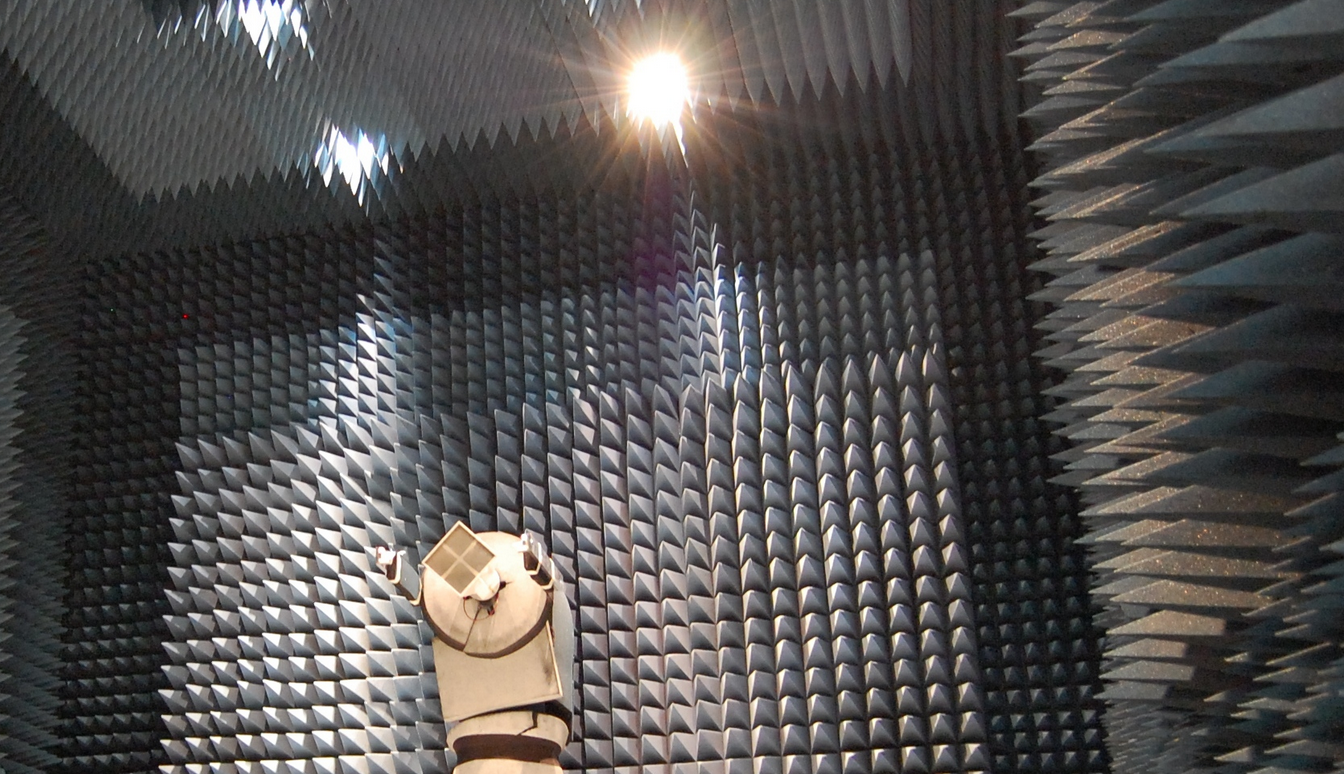 Integrated circuits and electronics Labs
Anechoic Chambers and Radar Labs
INFORMATION PROCESSING AND 
TELECOMMUNICATIONS CENTER
Universidad Politécnica de Madrid
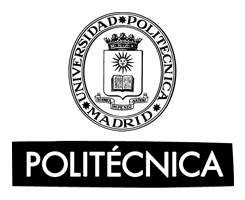 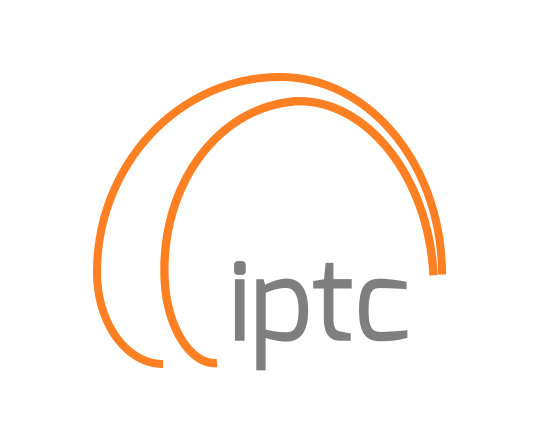 iptc@iptc.upm.es
http://www.iptc.upm.es